Kinderrechte-Pantomime

Material 1
Kinderrechte
  
Art. 2: Alle Kinder haben die gleichen Rechte. Kein Kind darf benachteiligt werden.
Art. 12: Kinder haben das Recht bei allen Fragen, die sie betreffen, mitzubestimmen und zu sagen, was sie denken.
Art. 16: Kinder haben das Recht, dass ihr Privatleben und ihre Würde geachtet werden.
Art. 19 u. Art. 32-36: Kinder haben das Recht auf Schutz vor Gewalt, Missbrauch und Ausbeutung.
Art. 22: Kinder haben das Recht im Krieg und auf der Flucht besonders geschützt zu werden.
Art. 23: Behinderte Kinder haben das Recht auf besondere Fürsorge und Förderung, damit sie aktiv am Leben teilnehmen können.
Art. 24 u. Art. 27: Kinder haben das Recht gesund zu leben, Geborgenheit zu finden und keine Not zu leiden.
Art. 28: Kinder haben das Recht zu lernen und eine Ausbildung zu machen, die ihren Bedürfnissen und Fähigkeiten entspricht.
Art. 31: Kinder haben das Recht zu spielen, sich zu erholen und künstlerisch tätig zu sein.
Art. 32: Kinder müssen vor Ausbeutung geschützt werden – Kinderarbeit ist verboten!
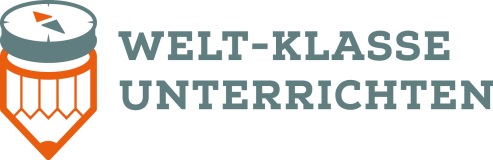